Alternating Current Power Factor Monitoring and Correction:Progress Presentation
Bryan Underwood

Advisor: Prof. Gutschlag
Power Factor
Power Factor is the ratio of the active power to the apparent power
P.F. = P/S
http://electrical-engineering-portal.com/how-reactive-power-is-helpful-to-maintain-a-system-healthy
Power Factor (cont.)
Poor power factor is due to inductive loads such as induction motors in air conditioners and refrigerators

A very low power factor usually results in the power company charging more on a utility bill
Standards
Ameren Illinois requires Residential (rate DS-1) and Non-Residential (rate DS-2, DS-3) to maintain a power factor of 0.90 while Non-Residential (rate DS-4) must maintain a power factor of 0.95

		http://www.ameren.com/sites/aiu/Rates/Documents/AIel14rtds4.pdf
		http://www.ameren.com/sites/aiu/Rates/Documents/AIel48rdimf.pdf
Power Company Charges
Ameren and ComEd require corrective devices to be installed
http://www.ameren.com/sites/aiu/Rates/Documents/AIel4otsq.pdf

Pacific Gas and Electric (PG&E) charges 0.6% per percentage point below a power factor of 0.85 more on a utility bill
http://www.pge.com/includes/docs/pdfs/mybusiness/customerservice/energystatus/powerquality/power%20factor--revised-8-9-07.pdf
Industry Averages
About 60% of load is electric motors
http://www.pge.com/includes/docs/pdfs/mybusiness/customerservice/energystatus/powerquality/power%20factor--revised-8-9-07.pdf

According to the U.S. Energy Information Administration (EIA), about 25,000 out of 200,000 companies, in the manufacturing industry, participate in PFC
http://www.eia.gov/emeu/mecs/mecs2002/data02/excel/table8.1_02.xls
Power Factor Correction (PFC)
Usually done by capacitor banks
Generate “negative” reactive power
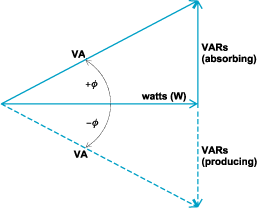 http://accessscience.com/content/Reactive-power/802370
Changes to Equipment
Hampden Type WRM-100 3-Phase Motor
220 V
1.4 A
1725 RPM
1/3 HP
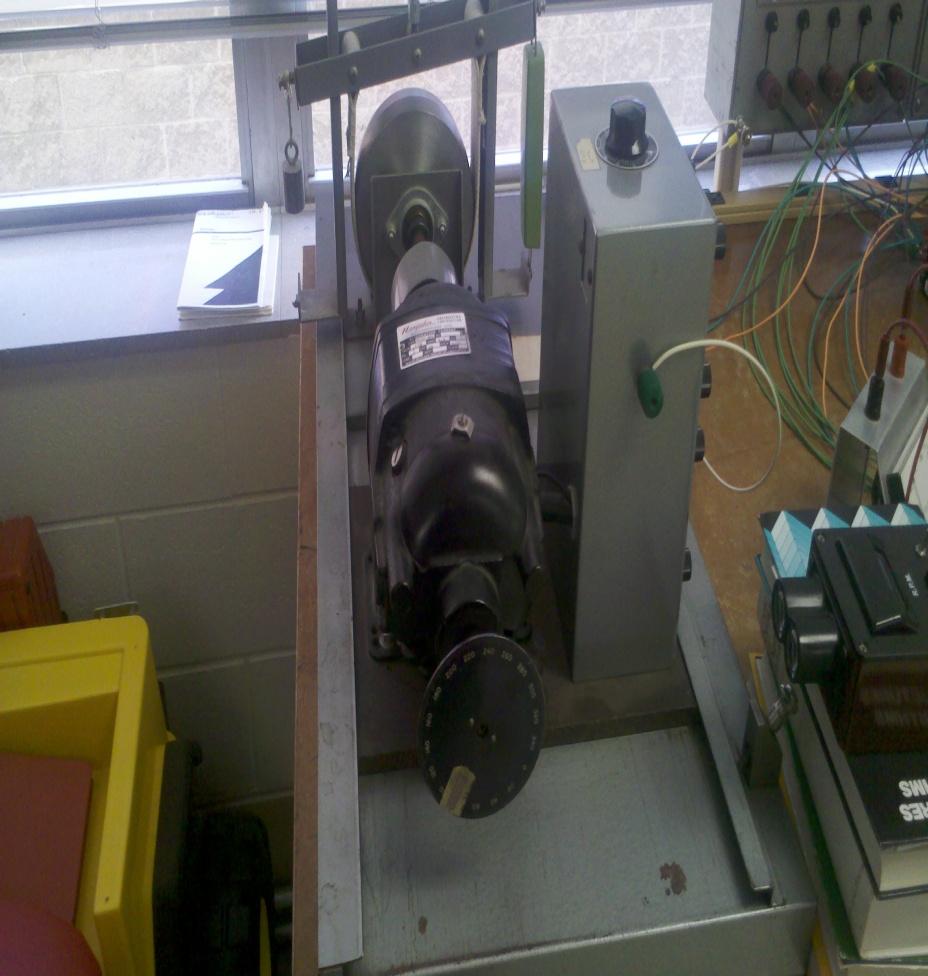 Changes (cont.)
SATEC PM172E-N  3-Phase Programmable Power Meter
Software
SATEC Power Analysis Software V1.4 Build 5
Configure basic setup of meter, set trigger points, and view event logs and waveforms
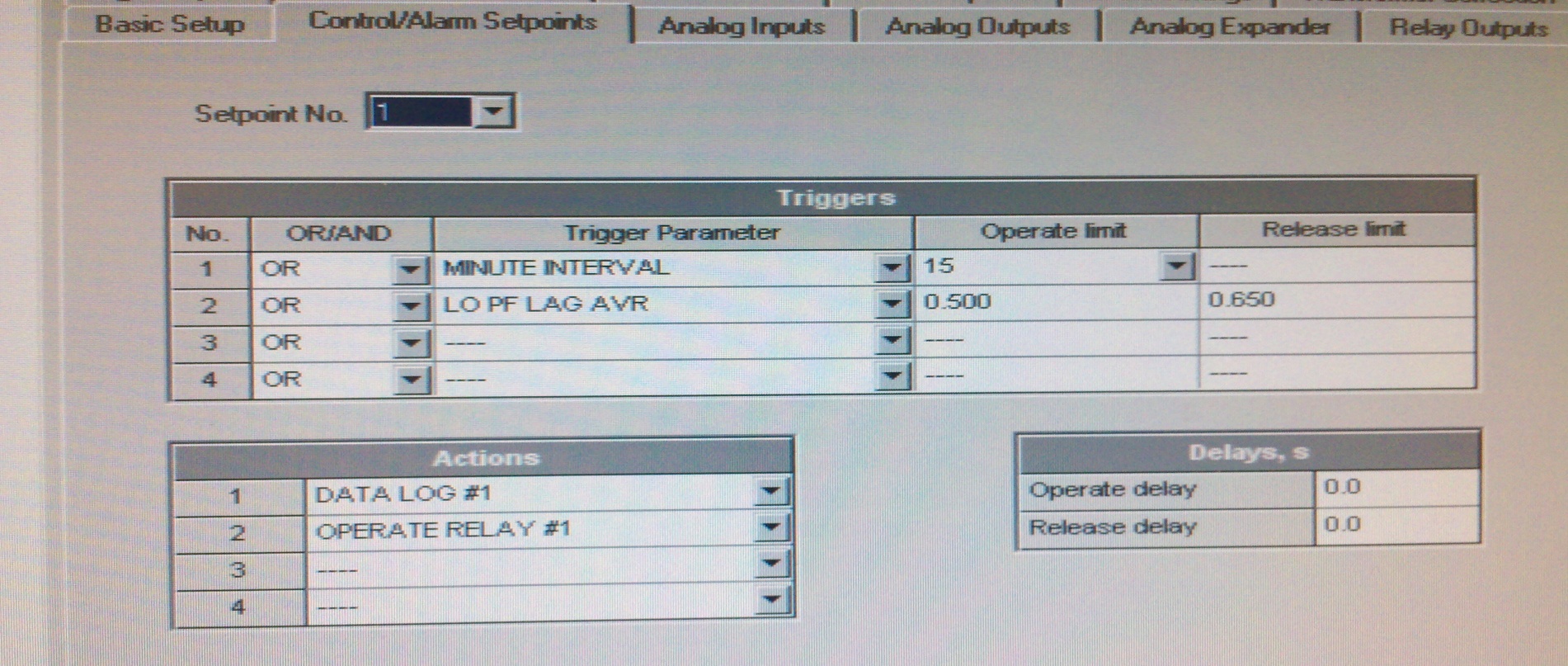 Other Equipment
Potter & Brunfield KRPA-11AG-120 Power Relays
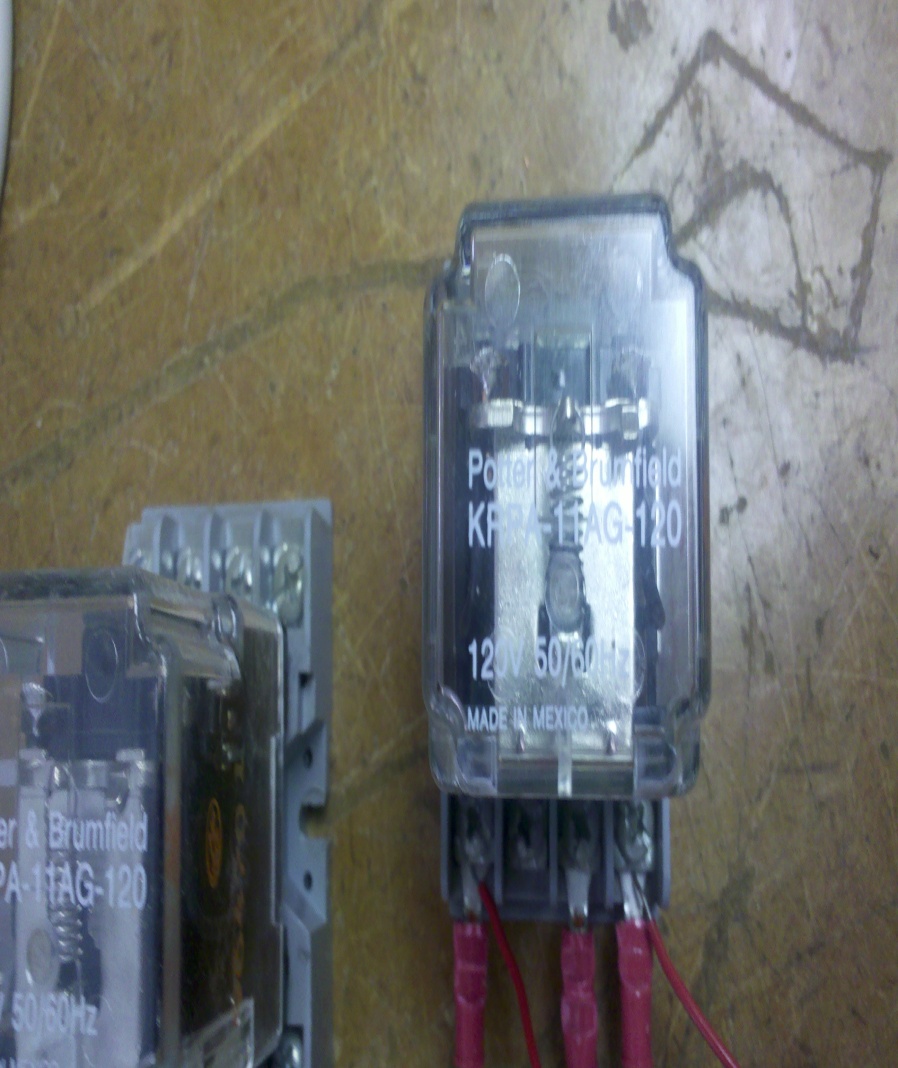 Current Progress
SATEC power meter used to measure power factor, active and apparent powers, line voltages and currents, and energize relay coils
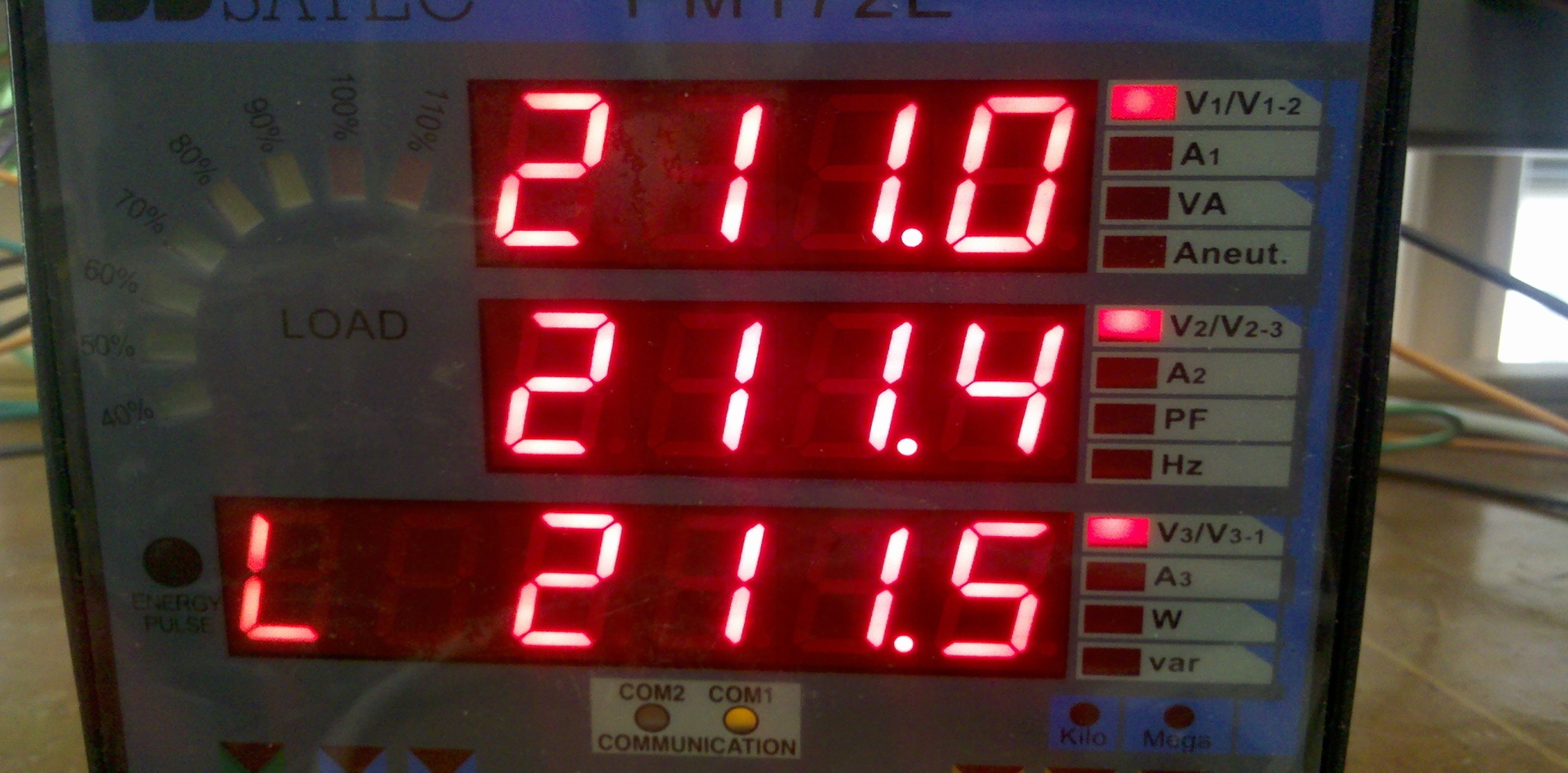 Progress (cont.)
Relay coils are energized from SATEC meter when the power factor drops below a certain point
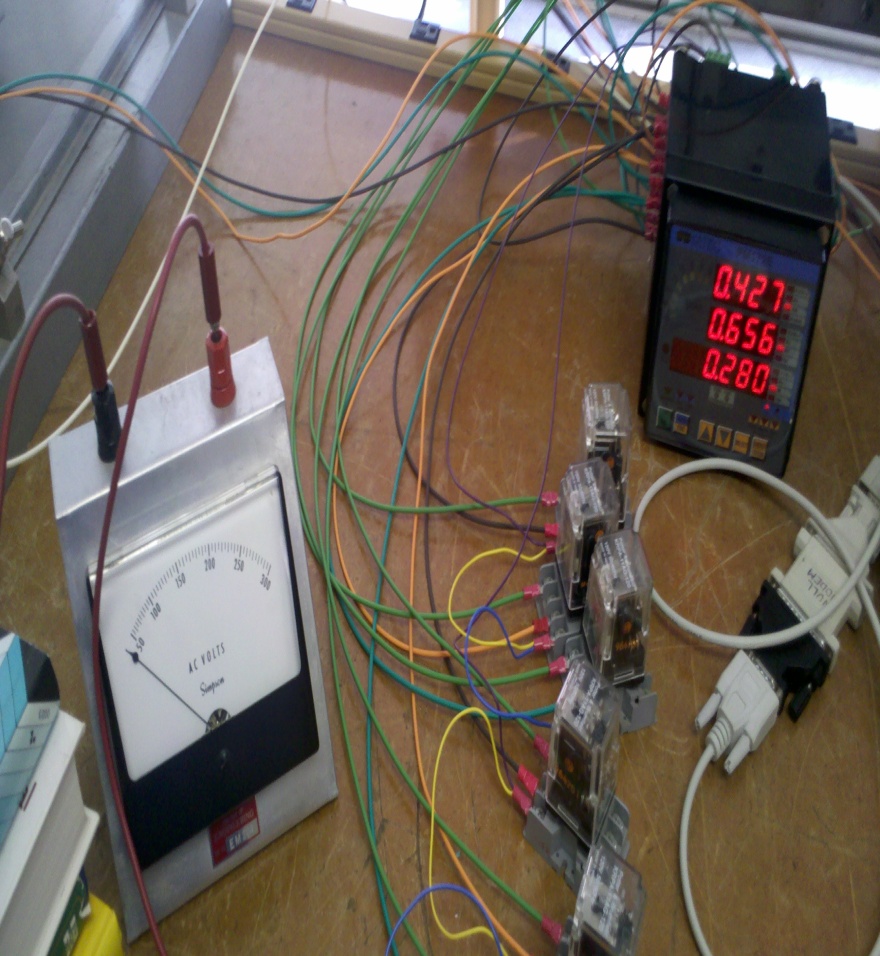 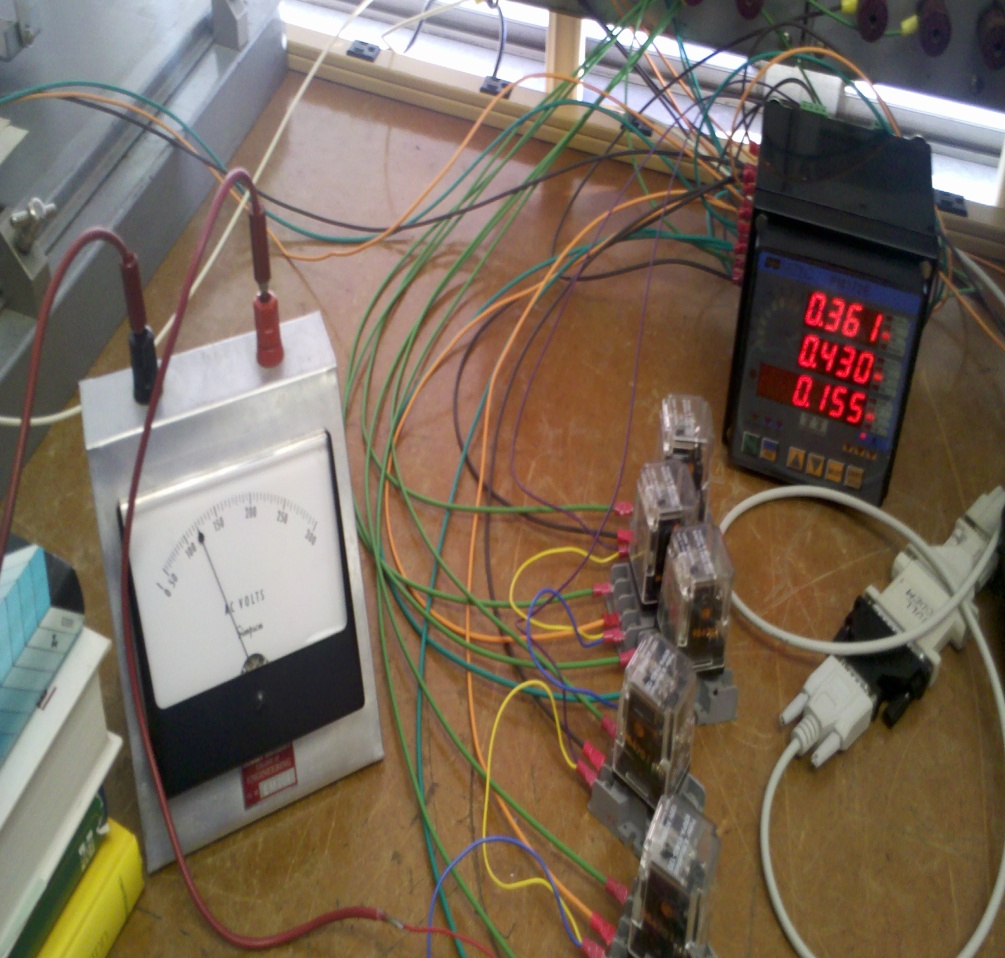 Current System
Revised Schedule
2/28/2012 Determine value of capacitors needed and confirm power meter measurements
3/6/2012 Implement capacitors and further study SATEC software
3/13/2012 
3/20/2012 Research methods of improving individual motor efficiencies with power factor correction installed 
3/27/2012
4/7/2012 
4/10/2012 Begin work on final project presentation and final paper
 4/17/2012
4/24/2012
5/01/2012 Project presentation
Questions?